Как сохранить хорошее зрение
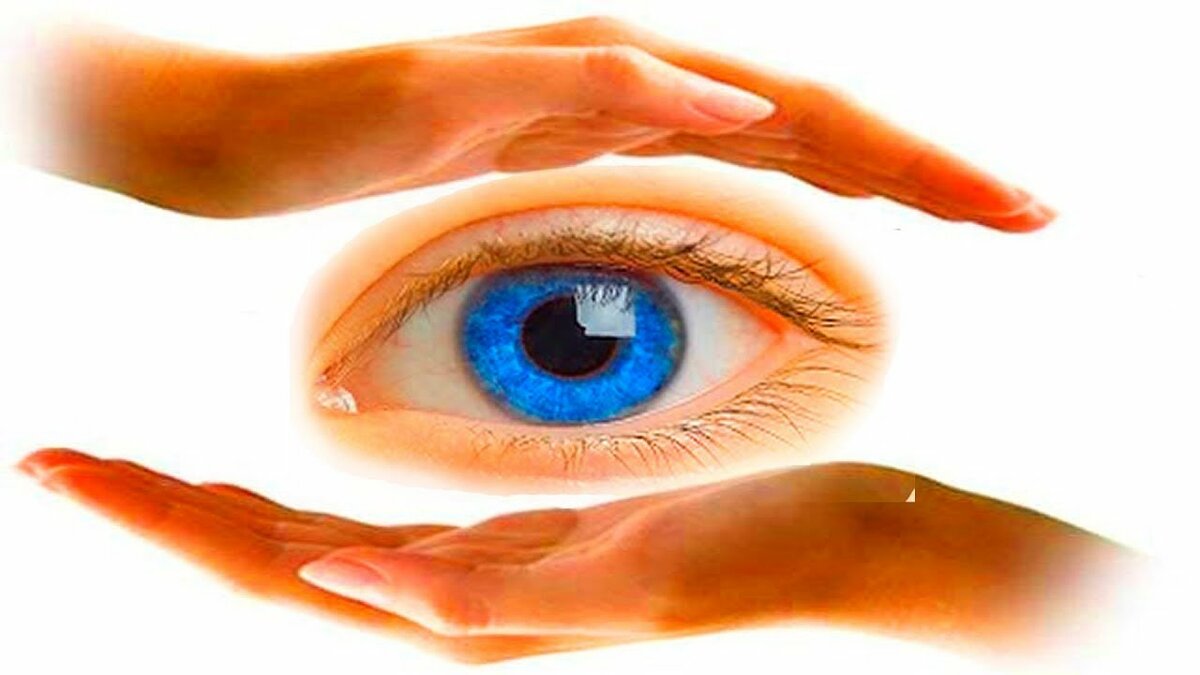 Дьякова Юлия Викторовна
Учитель начальных классов 
МАОУ СОШ 134
Глаза даны человеку, чтобы
увидеть всю красоту мира
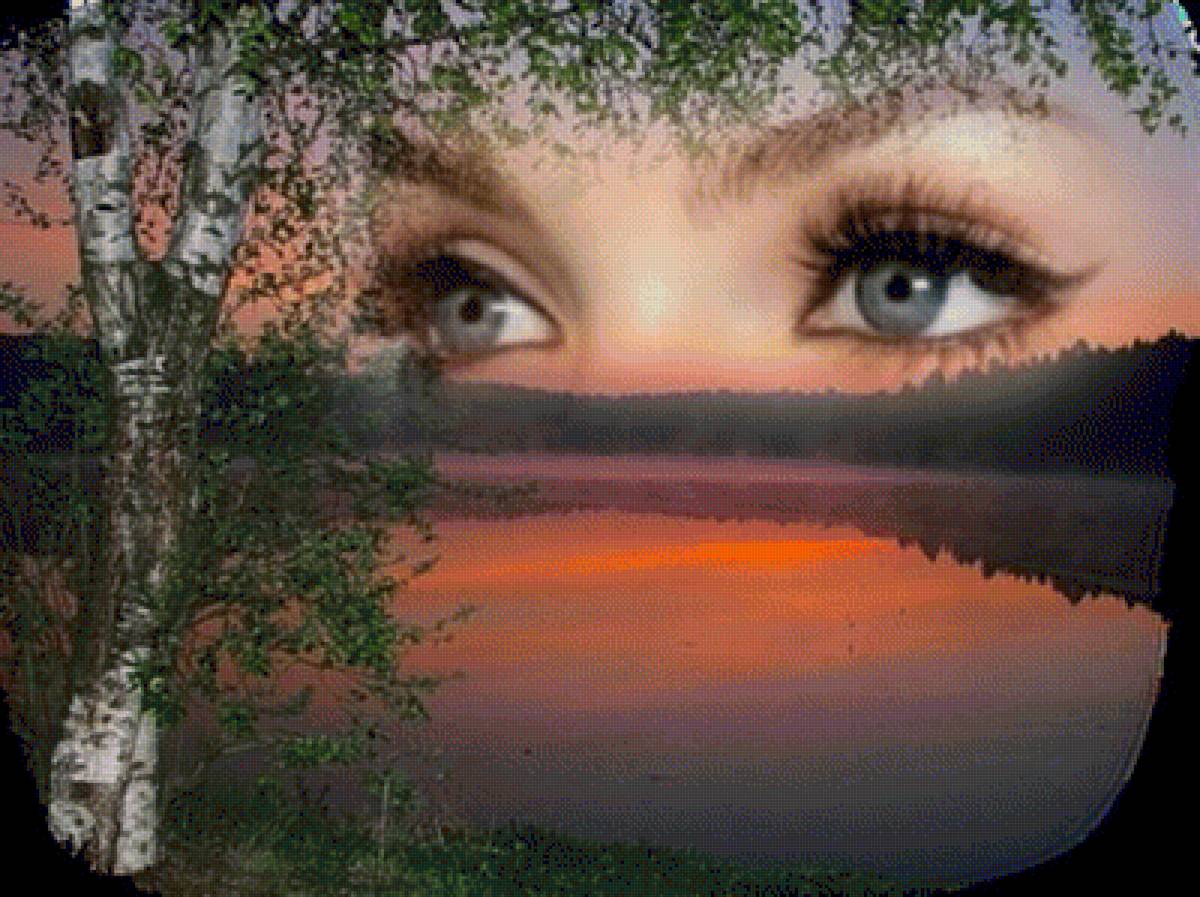 Если зрение не беречь, то можно
потерять этот дар и видеть мир так
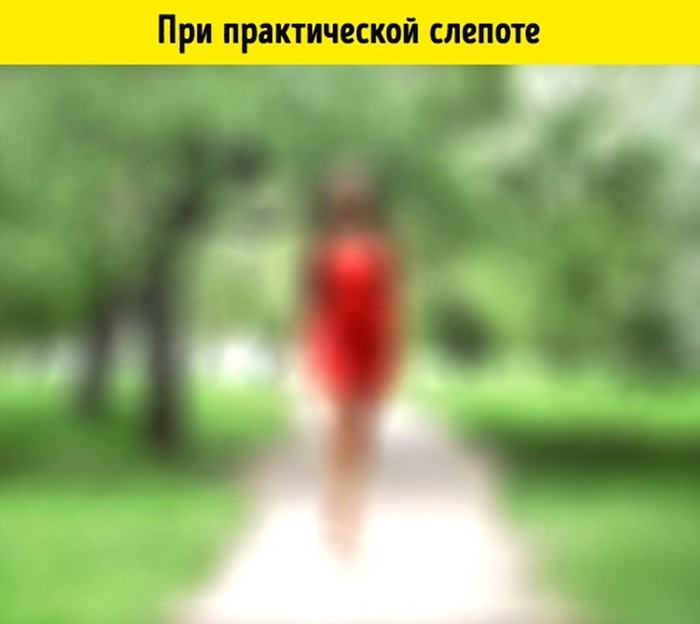 Полностью ослепший человек
не видит ничего
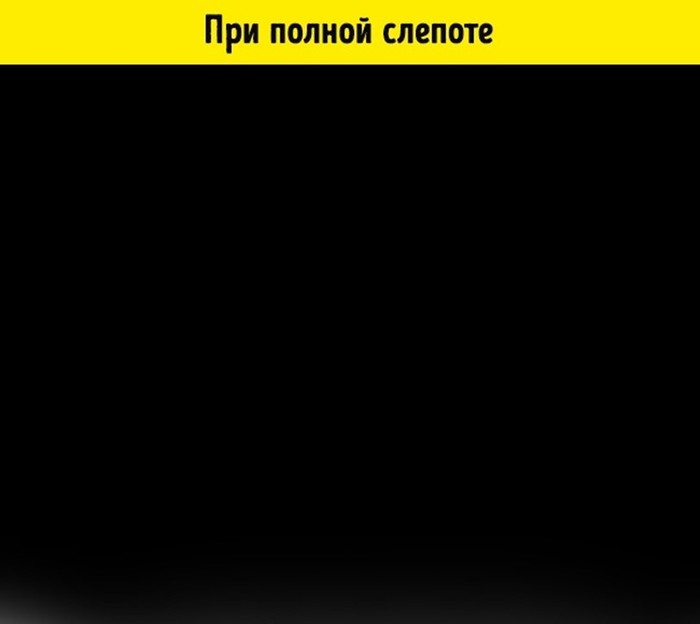 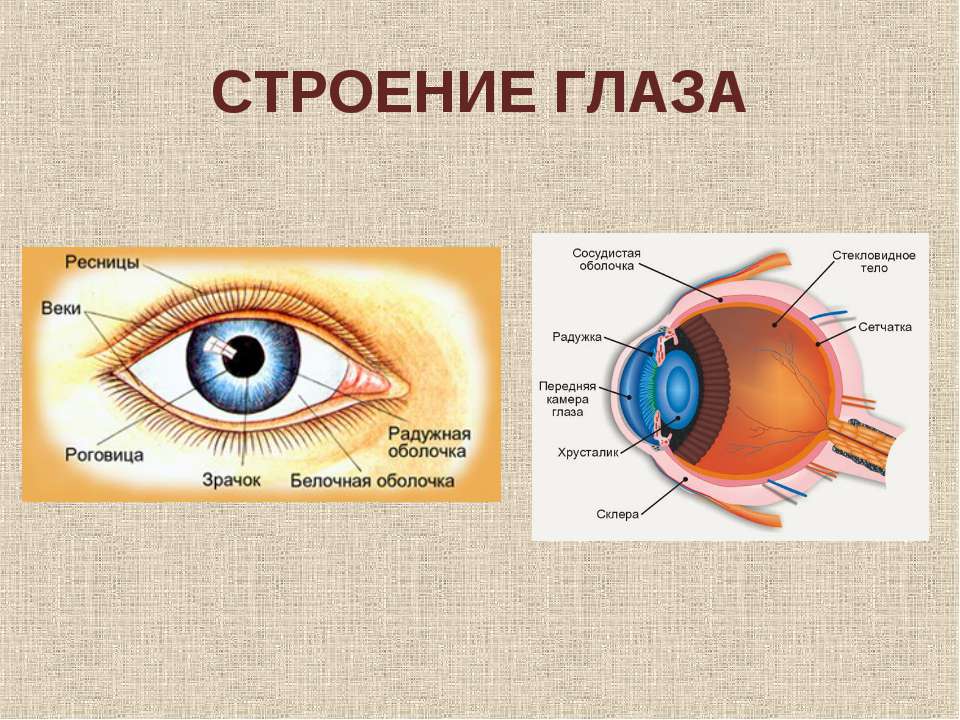 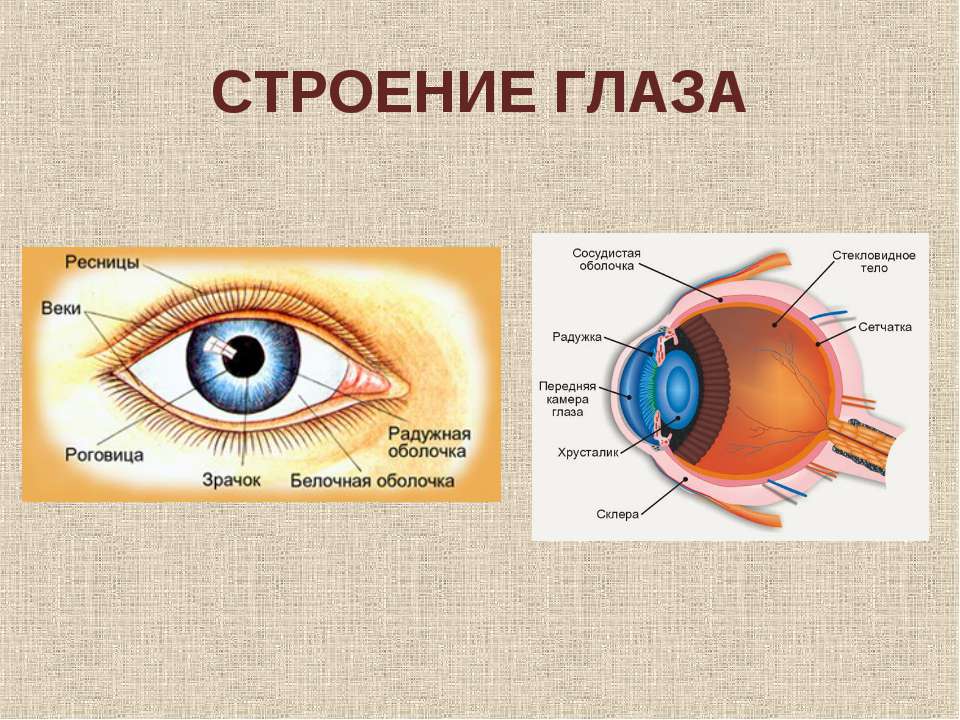 Глаз –
орган зрения
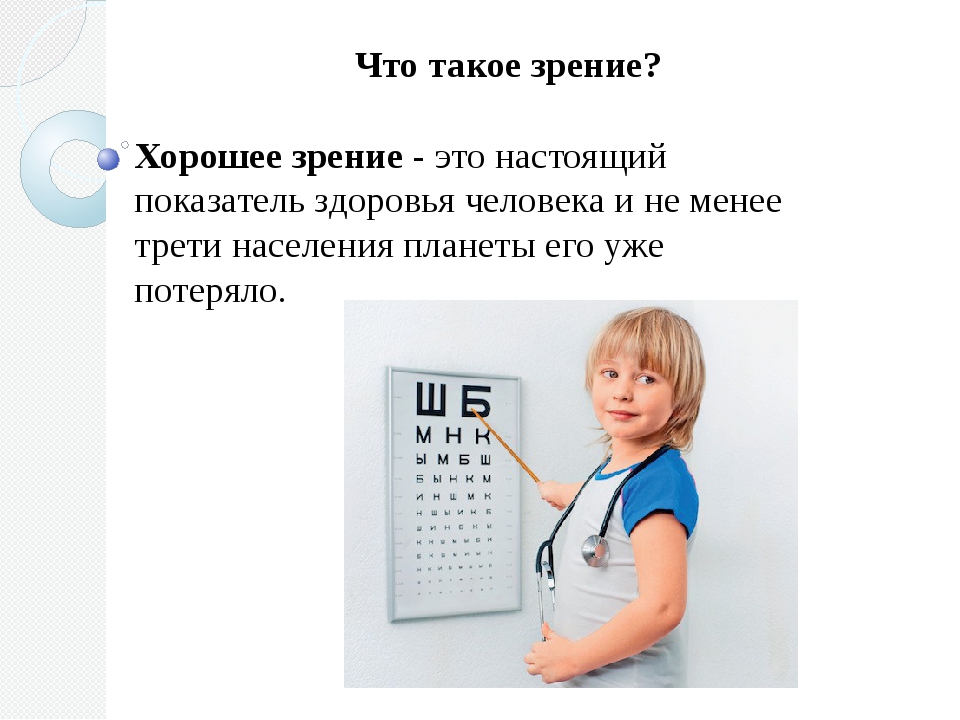 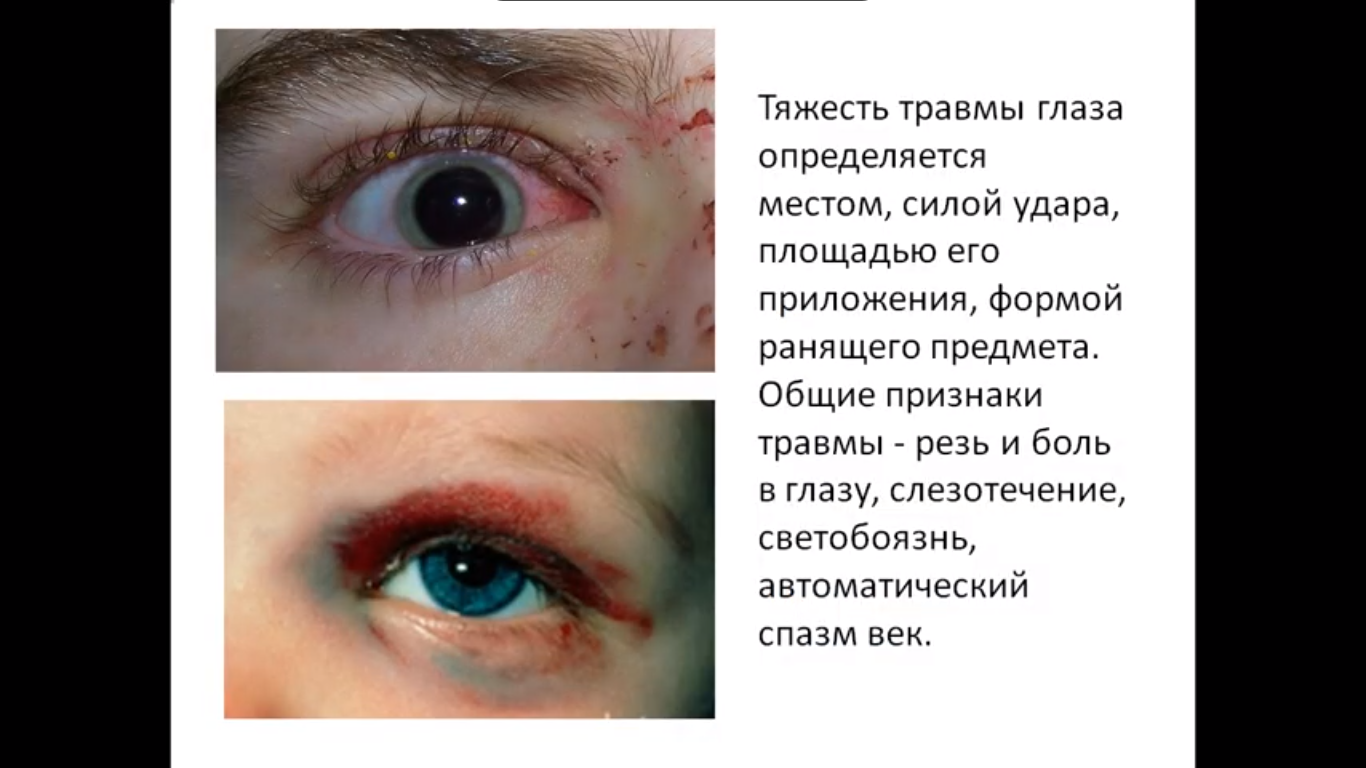 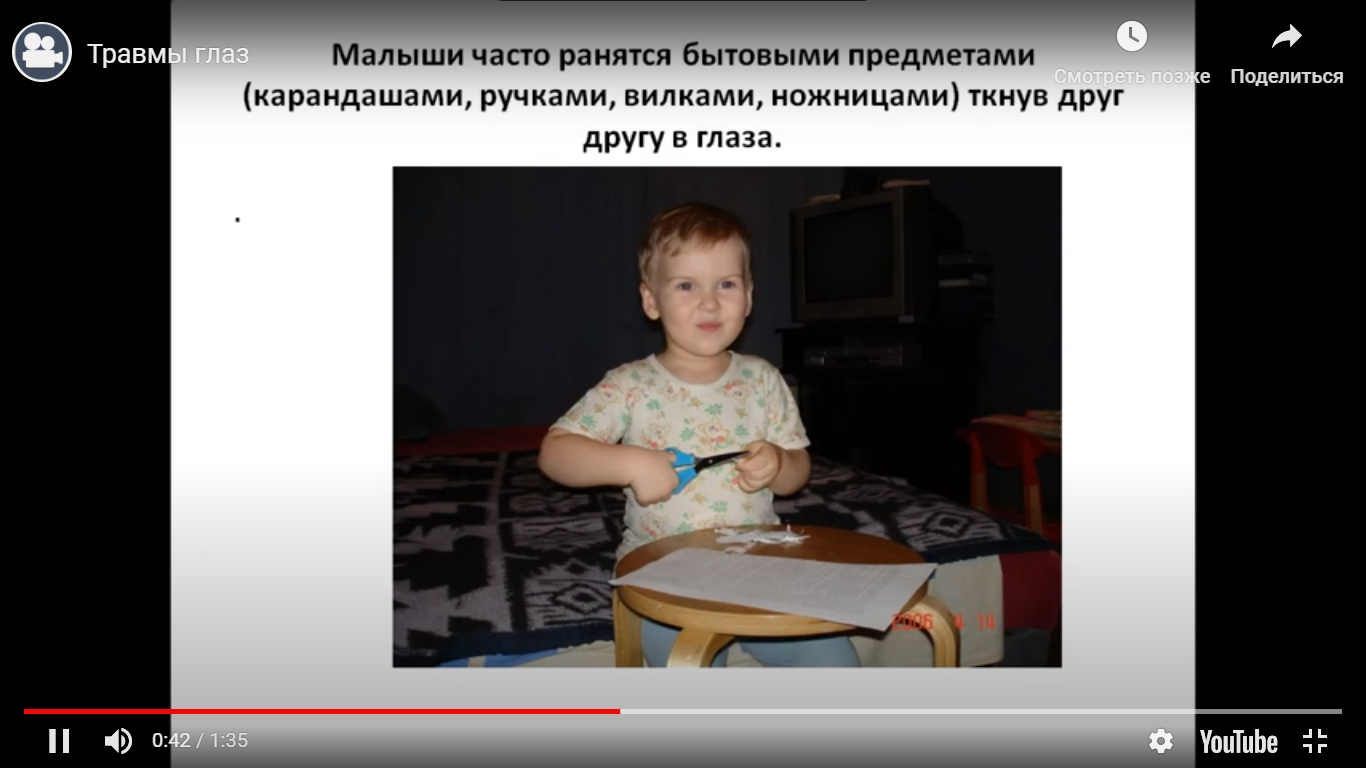 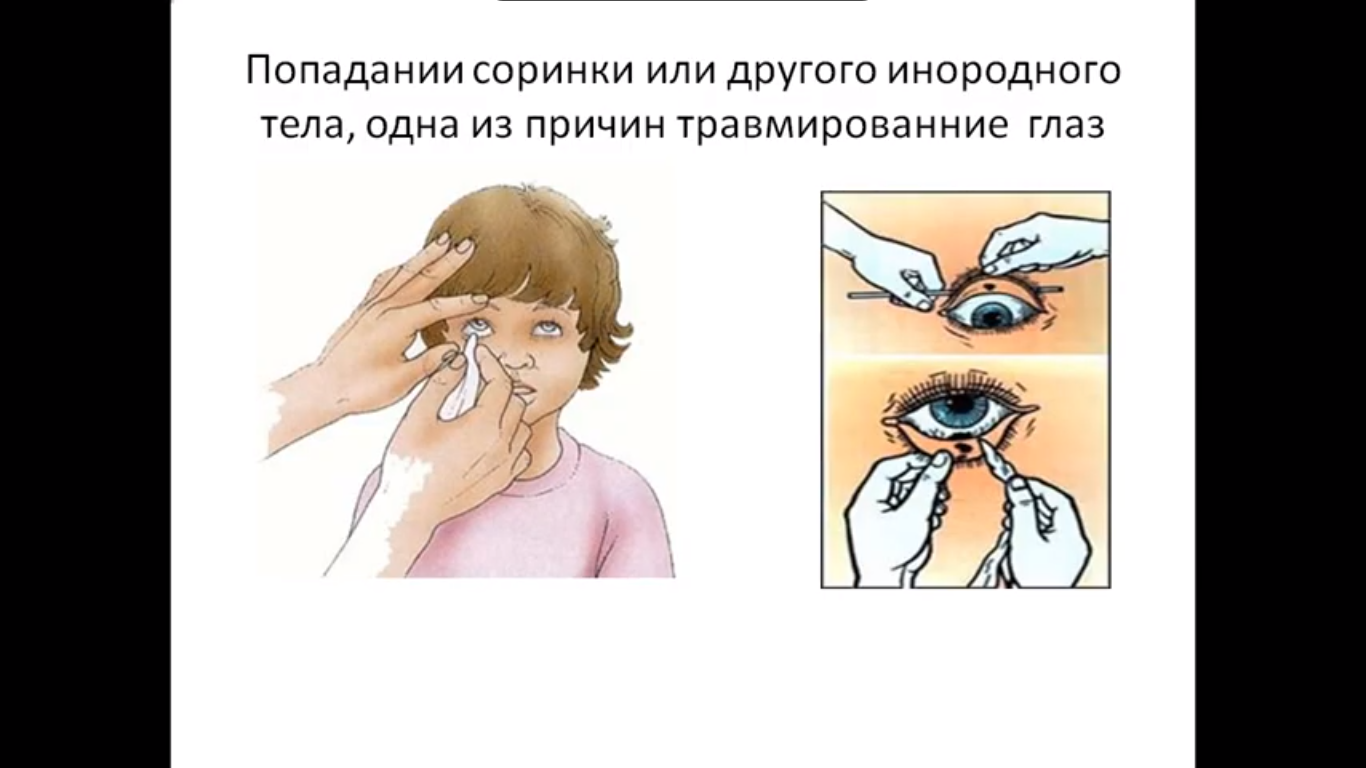 Зрение можно потерять 
из-за травмы
Игра острыми предметами,
удар, попадание
 инородного тела
Ожег.
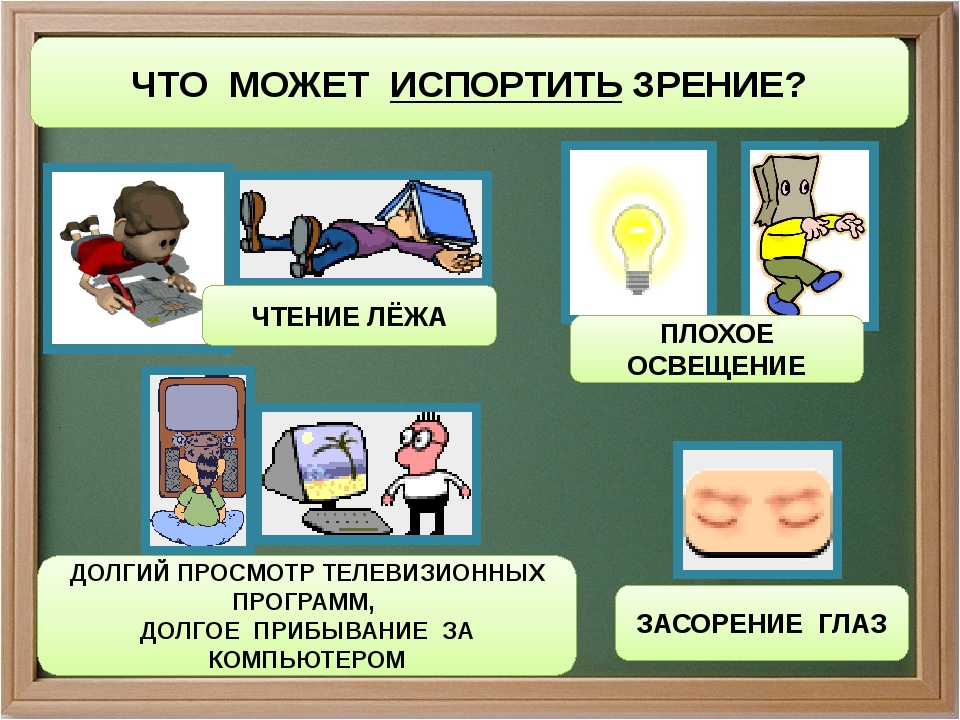 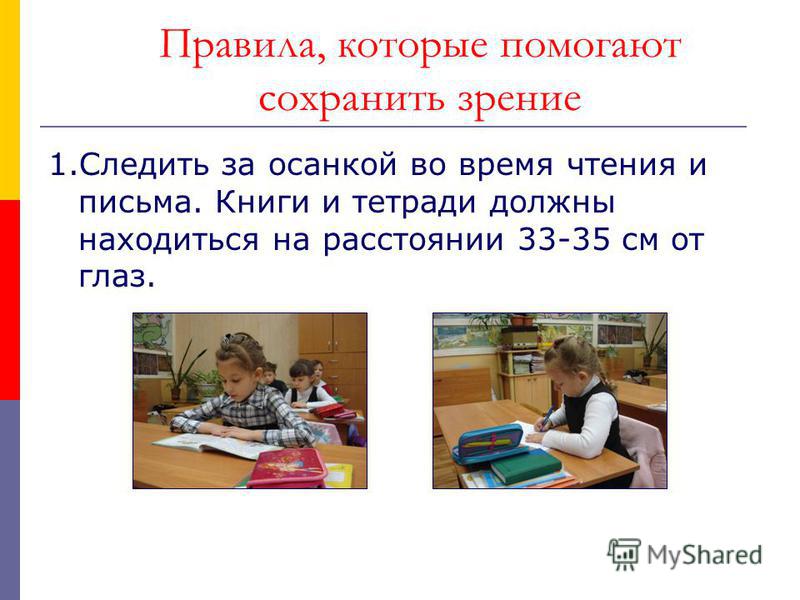 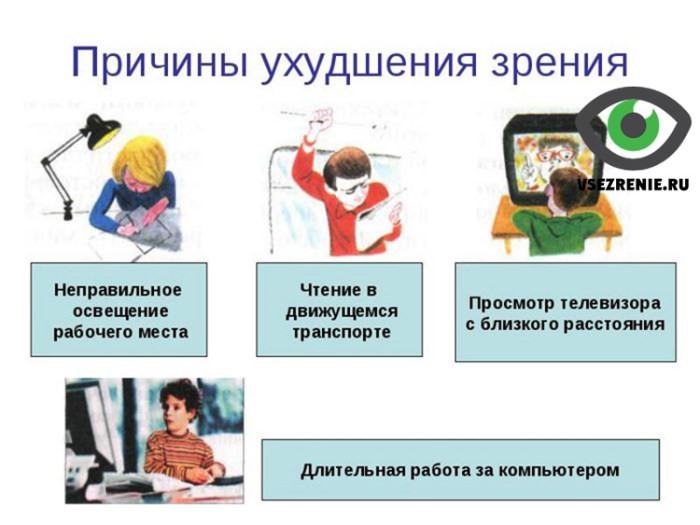 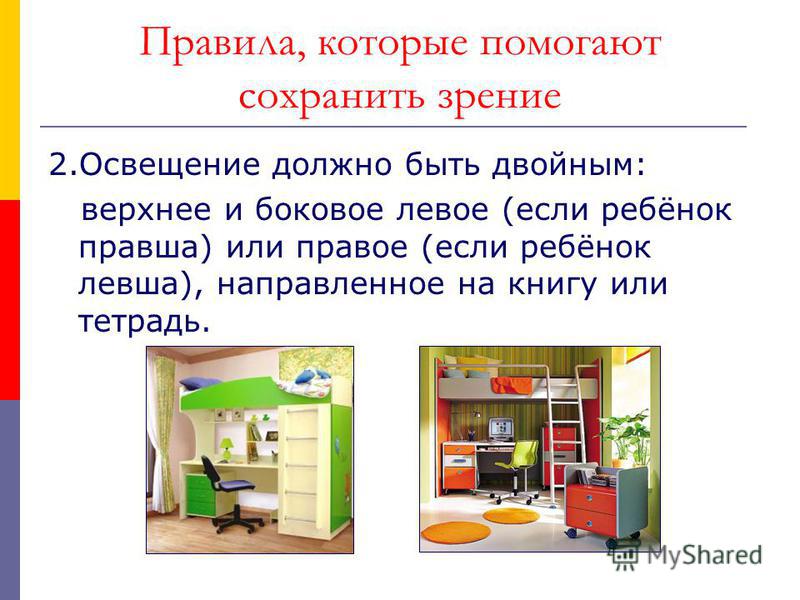 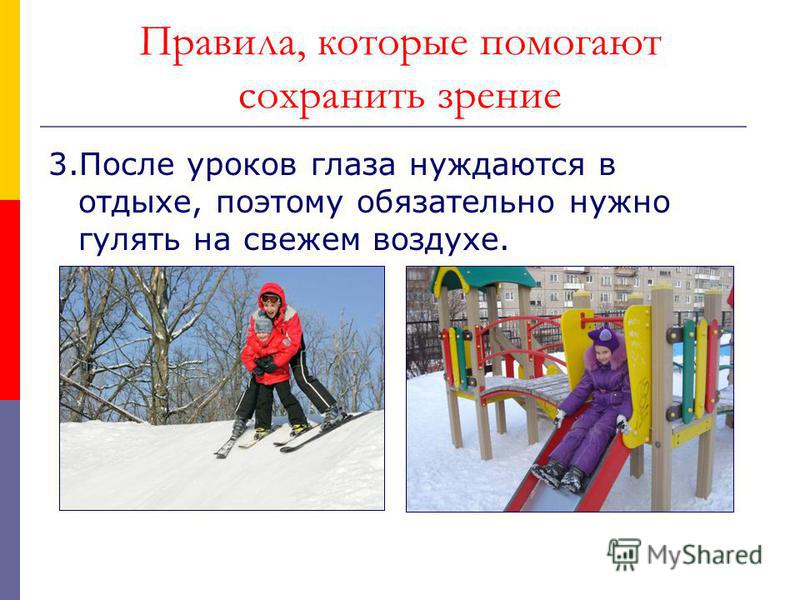 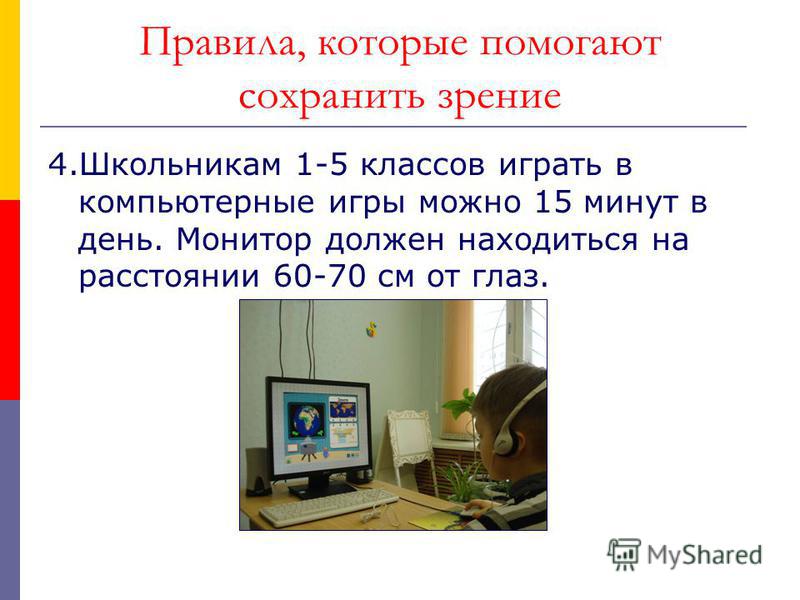 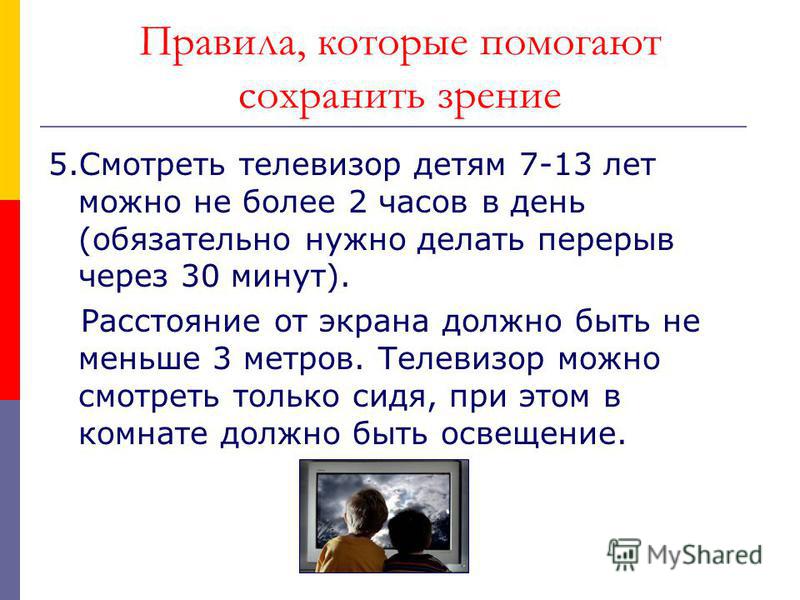 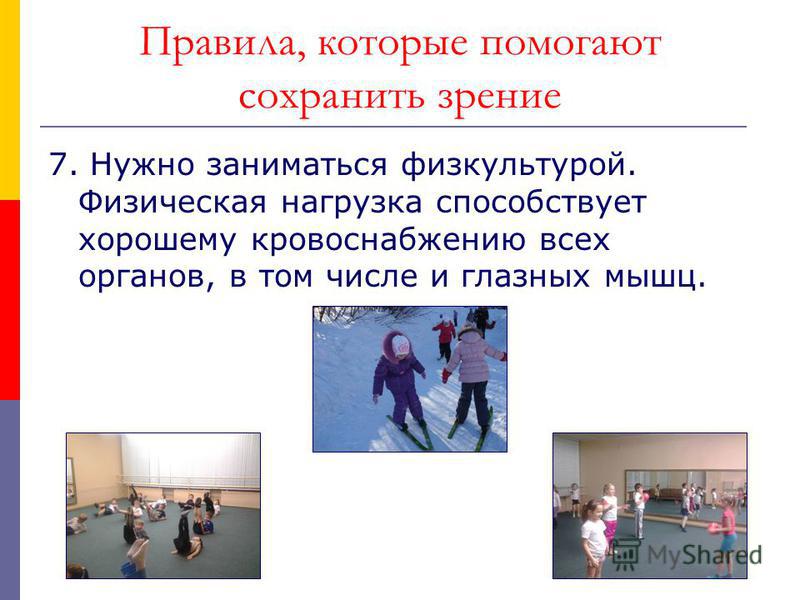 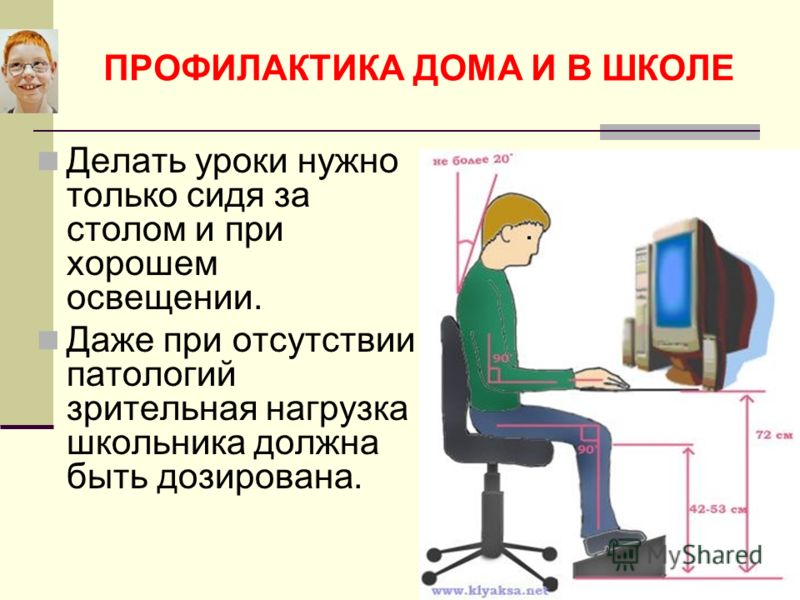 Выполняйте зрительную
гимнастику в перерывах
между чтением или 
работой на компьютере.
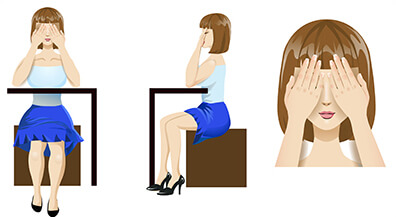 В перерывах между работой выполняйте гимнастику для глаз.
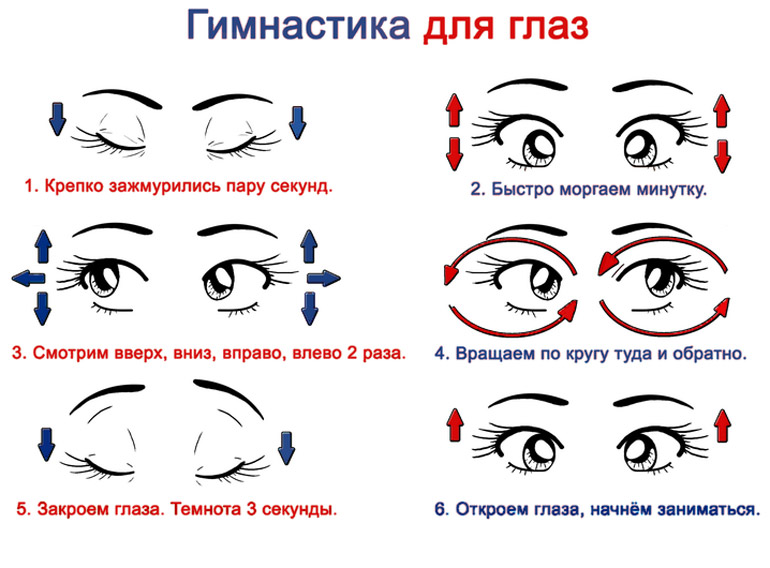 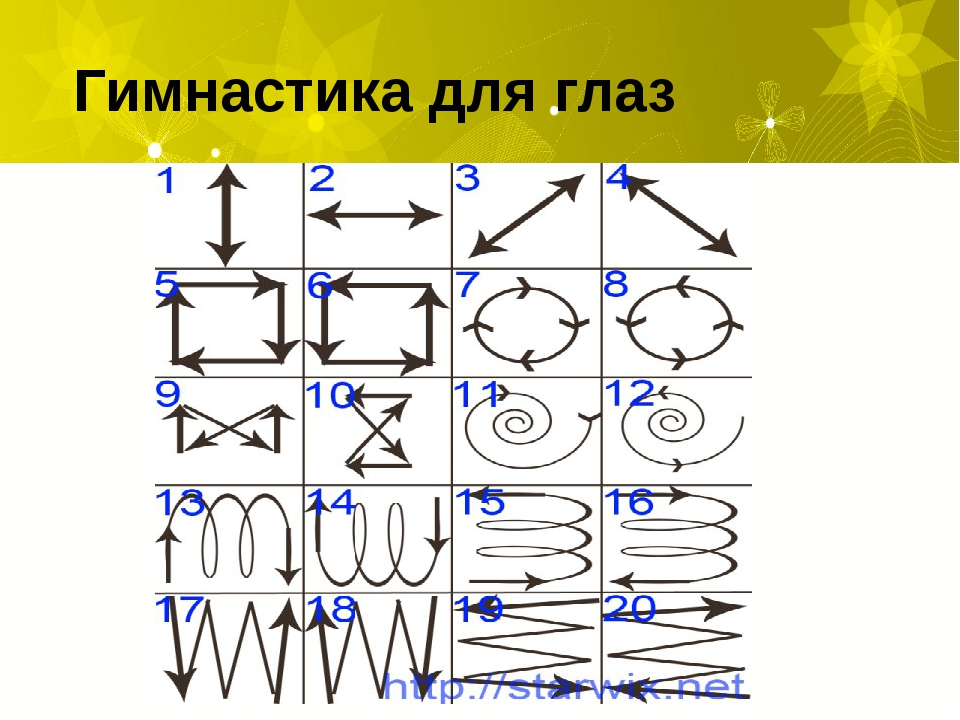 Гимнастика для глаз
(Води глазами по стрелкам)
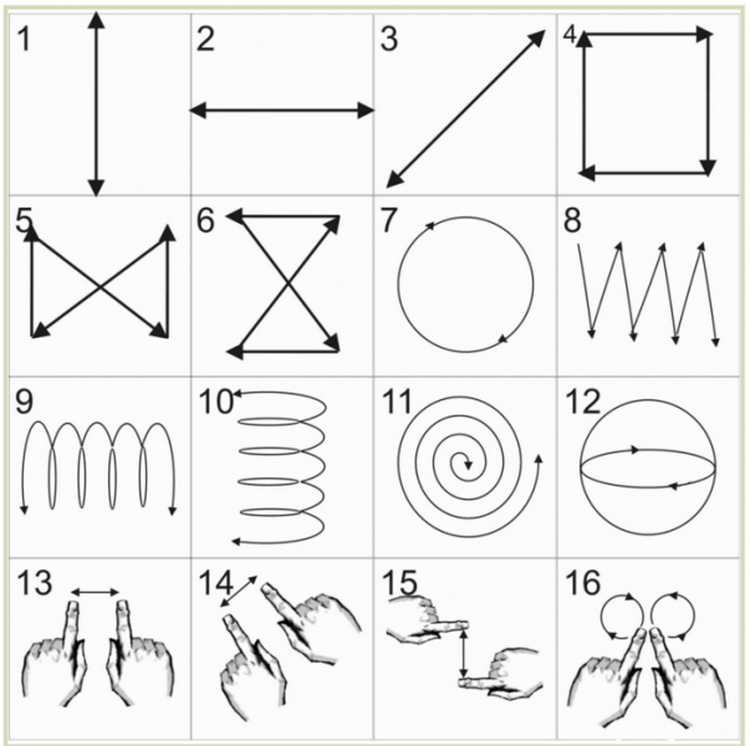 Чтобы зрение было хорошим, нужно правильно питаться.
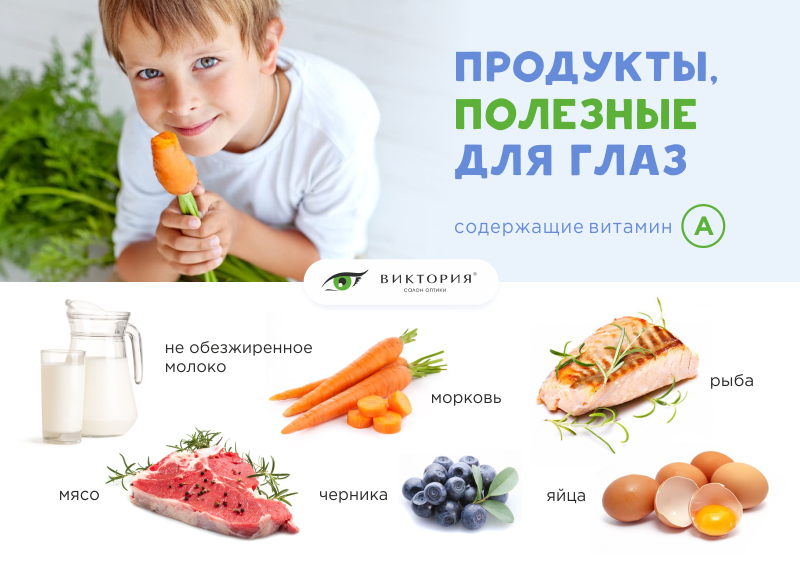 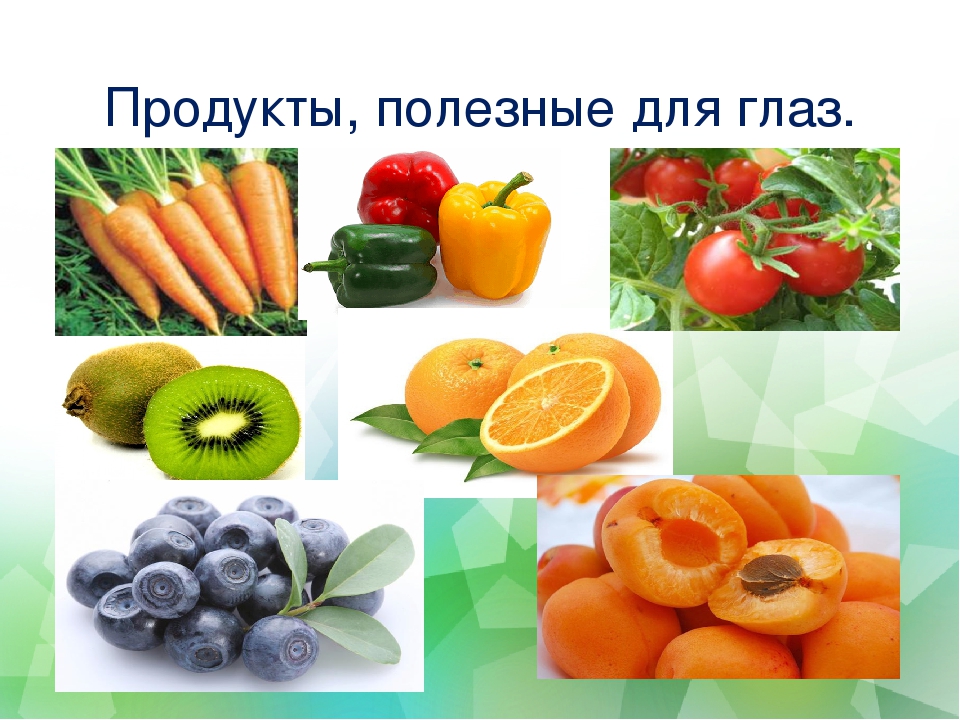 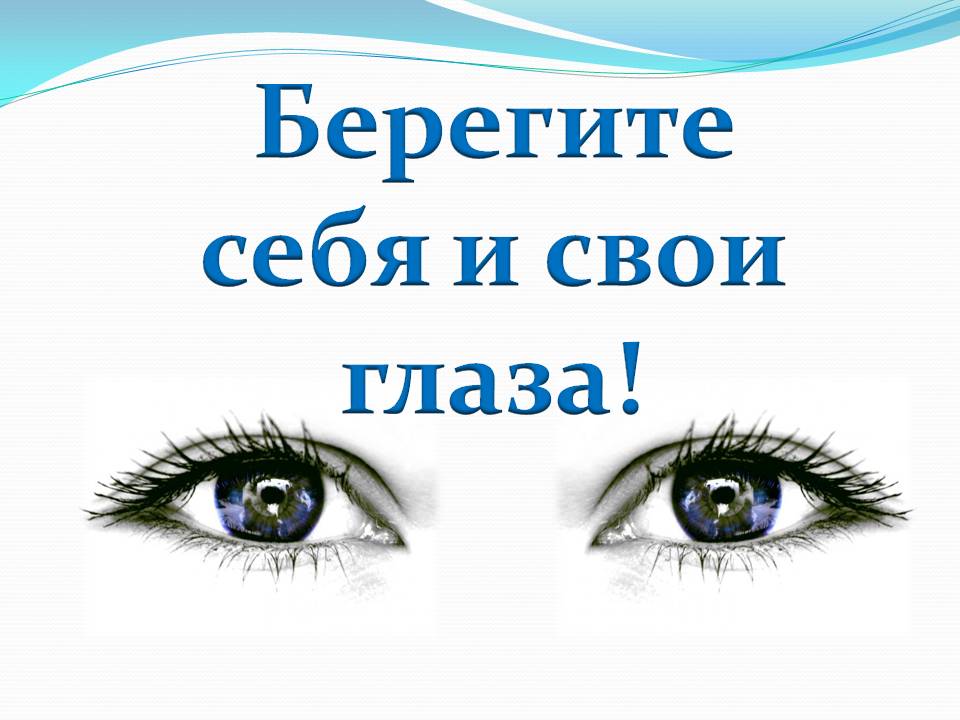